Academic SenateTelework Survey
Initial Report
July 1, 2020
Background
Faculty work environment and schedule will be adapting to challenges imposed by COVID-19 and related impacts.
Academic Senate requested faculty guidance to shape change management.
A survey was designed by Academic Senate Committees on Space, Academic Planning & Budget, and Faculty Welfare with input from Committees on Equal Opportunity, Clinical Affairs, Research, Rules & Jurisdiction, and the School of Medicine Faculty Council.
Survey distributed via email on June 8, 2020 and closed on June 22, 2020; sent to everybody who has a UCSF faculty appointment (Ladder Rank, In Residence, Clinical X, HS Clinical, Adjunct) including all levels of FTE.  5,202 contacts total. 
878 responses recorded (16.9% response rate).
Table of Contents
Demographics
Telework Appropriateness, Interest, and Hurdles
Tax Incentive on Telework
Weekend and Shift Work
Preliminary Observations
Comments
Demographics
Telework Appropriateness, Interest, and Hurdles
Tax Incentive on Telework
Weekend and Shift Work
Preliminary Observations
Comments
Question 1.1 - Professorial Rank
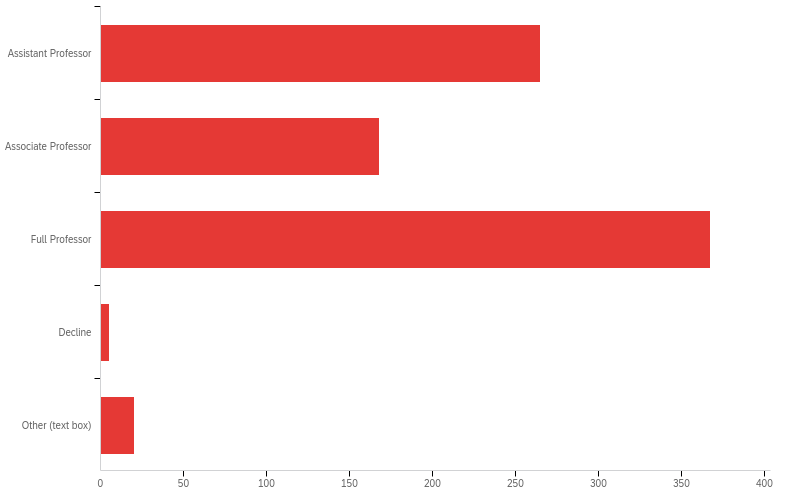 32.1%
20.4%
44.5%
0.6%
2.4%
Question 1.2 - Age (years)
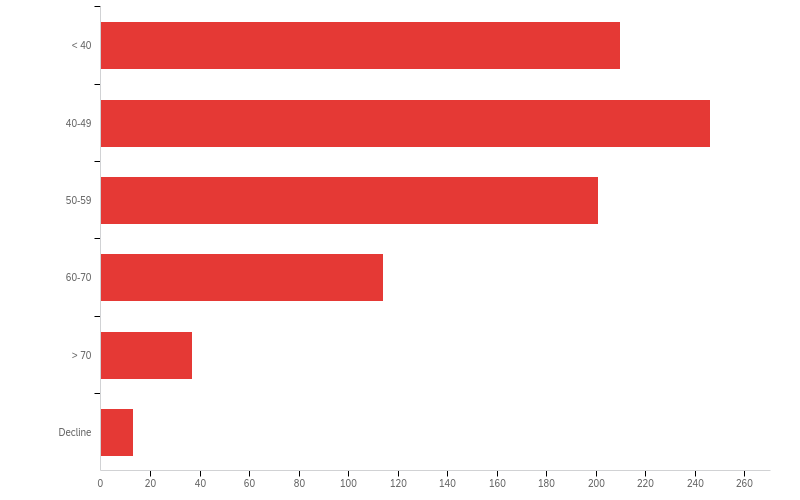 25.6%
30.0%
24.5%
13.9%
4.5%
2.4%
Question 1.3 - Gender
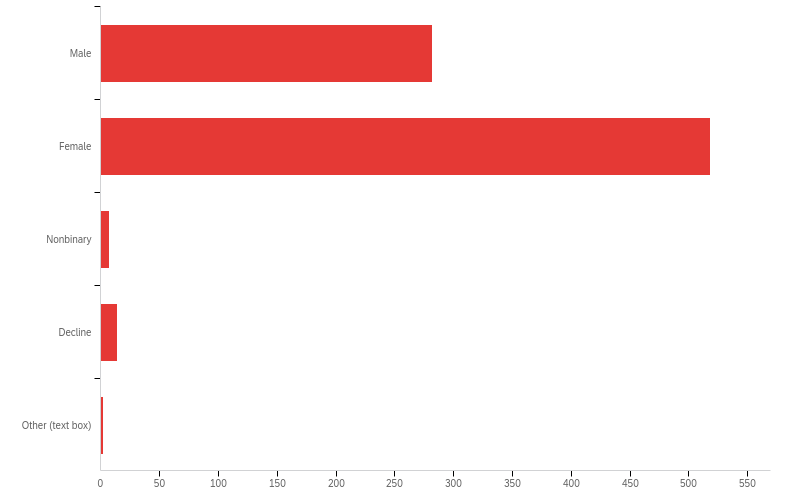 34.3%
62.9%
0.9%
1.7%
0.2%
Question 1.5 - Work Effort Distribution (100% Total)
Demographics
Telework Appropriateness, Interest, and Hurdles
Tax Incentive on Telework
Weekend and Shift Work
Preliminary Observations
Comments
Question 2.1.1 - Do you have enough telework to mostly fill a 4-hour time block, either working alone or with colleagues in a virtual work room?
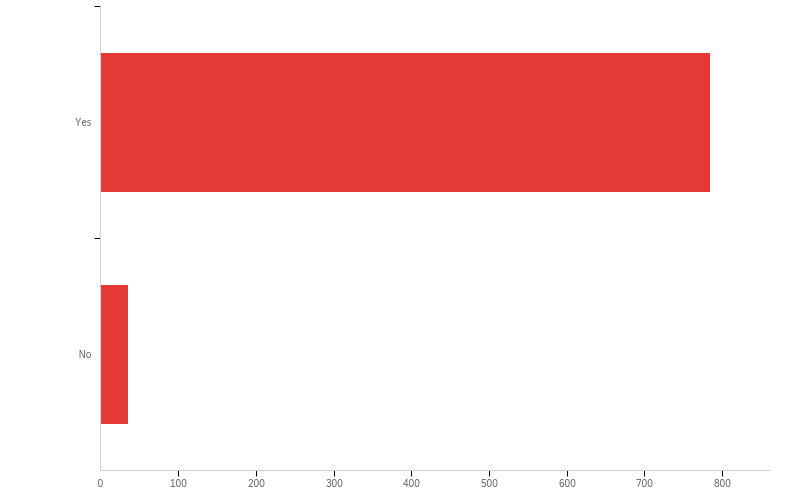 95.7%
4.3%
Question 2.1.2 – Work Areas Suitable for Telework:
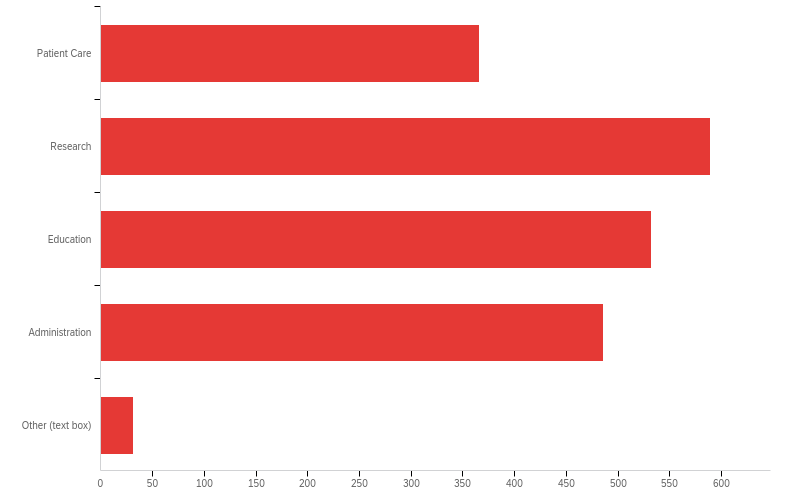 18.3%
29.4%
26.6%
24.3%
1.6%
Question 2.1.3 - A single telework time block is 4 hours (1/2 day).   How much of your work week would be suitable for telework permanently?
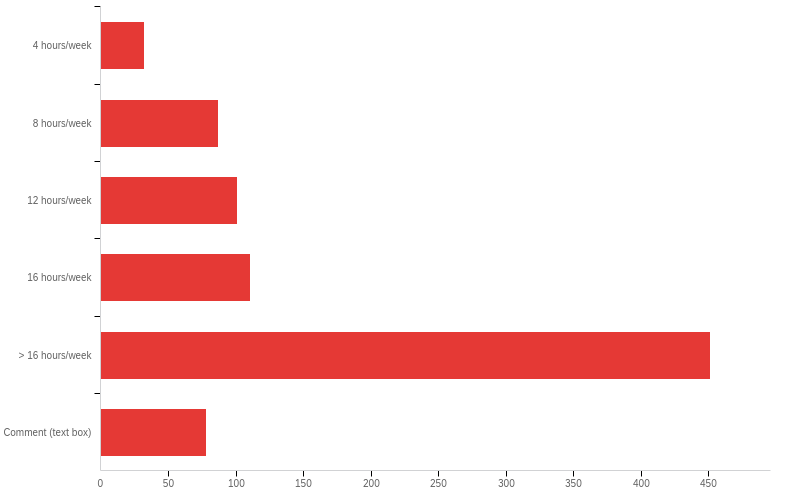 4.1%
11.1%
12.9%
14.2%
57.7%
10.0%
Question 2.1.1 – Responses for ≥ 50% Effort in a Particular Work AreaDo you have enough telework to mostly fill a 4-hour time block, either working alone or with colleagues in a virtual work room?
Question 2.1.2 - No, cannot telework for the following reasons (select all that apply):
Question 2.1.3 - My home work space is inadequate (Select all that apply):
Demographics
Telework Appropriateness, Interest, and Hurdles
Tax Incentive on Telework
Weekend and Shift Work
Preliminary Observations
Comments
Question 2.2.1 - If the tax code were changed to expand the list of deductible items for working at home, would that favorable scenario have any impact on your decision to move more responsibilities to telework?
Demographics
Telework Appropriateness, Interest, and Hurdles
Tax Incentive on Telework
Weekend and Shift Work
Preliminary Observations
Comments
Question 3.1.1 - Do you currently work at least 4 hours or more on either Saturday or Sunday on a regular basis?
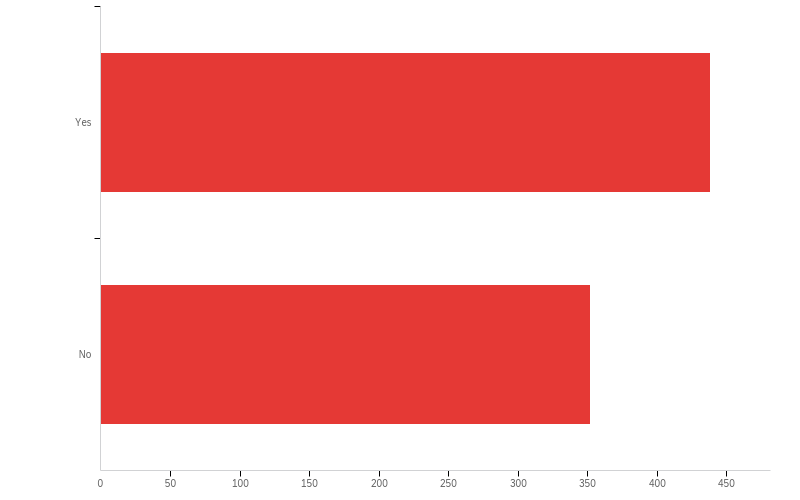 55.4%
44.6%
Question 3.1.1 – Responses by Gender
Do you currently work at least 4 hours or more on either Saturday or Sunday on a regular basis?
Question 3.2.1 - If Saturday and Sunday were officially incorporated into the regular work week to reduce work environment density and you may choose any other day for compensation, would you consider moving MORE work to the weekend in exchange for a more flexible Monday through Friday schedule?
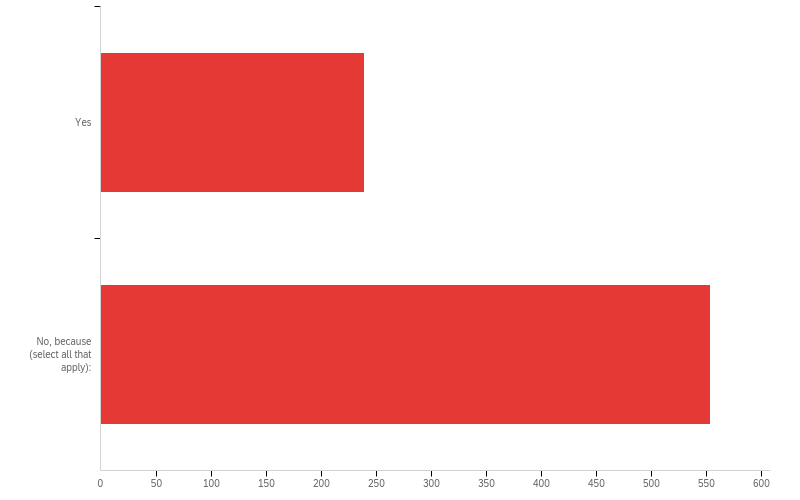 30.2%
69.8%
Question 3.2.1 – Responses by Gender
If Saturday and Sunday were officially incorporated into the regular work week to reduce work environment density and you may choose any other day for compensation, would you consider moving MORE work to the weekend in exchange for a more flexible Monday through Friday schedule?
Question 3.3.1 - Shift work may also be considered, but this option may be inappropriate for some or all aspects of your work schedule.  Thinking about your professional and personal responsibilities: Are there aspects of your work schedule that could be moved to a shift work model (7AM-1PM, 1PM-7PM; alternating 2-week cycles, etc.) for onsite work?
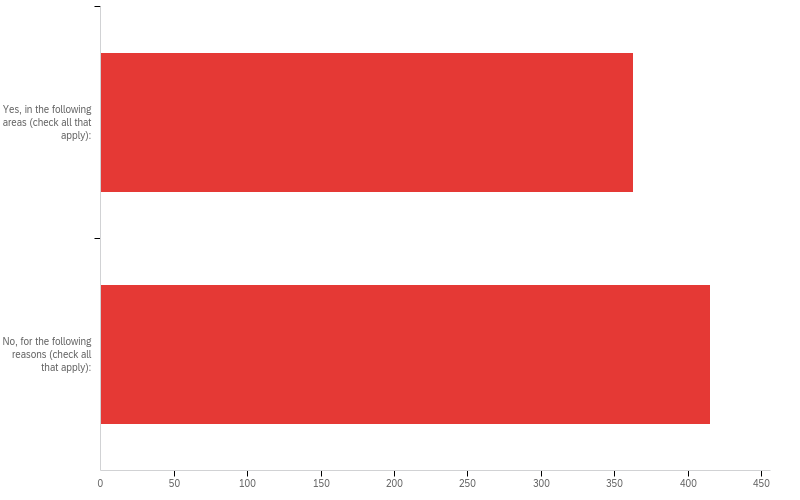 46.7%
53.3%
Question 3.3.1 – Responses by Gender
Shift work may also be considered, but this option may be inappropriate for some or all aspects of your work schedule.  Thinking about your professional and personal responsibilities: Are there aspects of your work schedule that could be moved to a shift work model (7AM-1PM, 1PM-7PM; alternating 2-week cycles, etc.) for onsite work?
Question 3.3.2 - Yes, there are aspects of my work schedule that could be moved to a shift work model (7AM-1PM, 1PM-7PM; alternating 2-week cycles, etc.) for onsite work. (check all that apply):
Question 3.3.2 - No, aspects of my work schedule could not be moved to a shift work model (7AM-1PM, 1PM-7PM; alternating 2-week cycles, etc.) for onsite work for the following reasons (check all that apply):
Demographics
Telework Appropriateness, Interest, and Hurdles
Tax Incentive on Telework
Weekend and Shift Work
Preliminary Observations
Comments
Preliminary Observations
Telework Appropriateness, Interest, and Hurdles
Appropriate in all work areas for least 4 hours/week
Interest in ≥ 16 hours/week of permanent telework by ~50% respondents
Hurdles include: required or desired campus presence, inadequate home office (ergonomics, space, IT), Zoom fatigue, and childcare
Tax Incentive on Telework
Interest for increased permanent telework in ~80% respondents
No interest reasons include: irreplaceable personal interactions, wet lab activities, monitoring of work productivity, and clinical care financial disincentives
Preliminary Observations
Weekend Work
About 50% respondents work ≥ 4 hours on Saturday or Sunday
In flexible work week schedule scenario, ~30% would increase weekend work
No interest reasons include: need for personal time, saturation of work schedule, unreasonable institutionalized expectation, and childcare 
Shift Work
Appropriate in most work areas, except wet lab research, in ~47% respondents
No interest reasons include: concern for work quality, appropriateness, and childcare
Demographics
Telework Appropriateness, Interest, and Hurdles
Tax Incentive on Telework
Weekend and Shift Work
Preliminary Observations
Comments
Question 2.2.1 - If the tax code were changed to expand the list of deductible items for working at home, would that favorable scenario have any impact on your decision to move more responsibilities to telework?
Question 2.2.1 - If the tax code were changed to expand the list of deductible items for working at home, would that favorable scenario have any impact on your decision to move more responsibilities to telework?
Question 2.2.1 - If the tax code were changed to expand the list of deductible items for working at home, would that favorable scenario have any impact on your decision to move more responsibilities to telework?
Question 2.2.1 - If the tax code were changed to expand the list of deductible items for working at home, would that favorable scenario have any impact on your decision to move more responsibilities to telework?
Question 2.2.1 - If the tax code were changed to expand the list of deductible items for working at home, would that favorable scenario have any impact on your decision to move more responsibilities to telework?
Question 2.2.1 - If the tax code were changed to expand the list of deductible items for working at home, would that favorable scenario have any impact on your decision to move more responsibilities to telework?
Finished - Thank you for participating in this survey.  Please feel free to provide comments below. (text box)
Finished - Thank you for participating in this survey.  Please feel free to provide comments below. (text box)
Finished - Thank you for participating in this survey.  Please feel free to provide comments below. (text box)
Finished - Thank you for participating in this survey.  Please feel free to provide comments below. (text box)
Finished - Thank you for participating in this survey.  Please feel free to provide comments below. (text box)
Finished - Thank you for participating in this survey.  Please feel free to provide comments below. (text box)
Finished - Thank you for participating in this survey.  Please feel free to provide comments below. (text box)